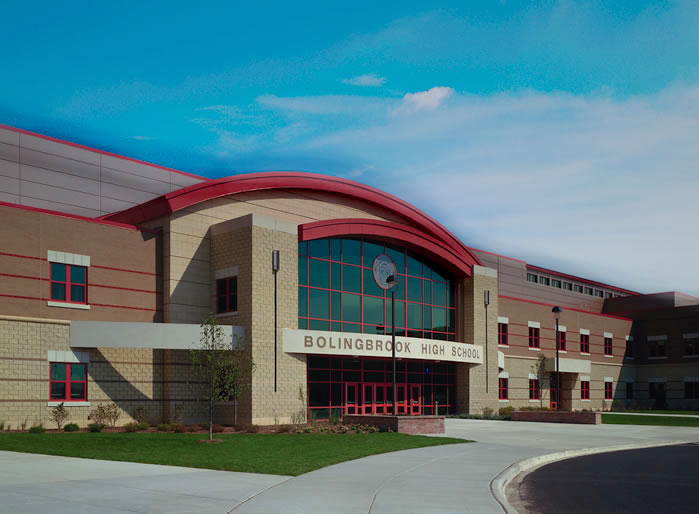 Critical Incidents: Preparation, Response and Recovery
Kristin Kirby, MSW, LICSW
School Social Worker, Lowell Public Schools
Coordinator, Crisis Recovery Team, NEMLEC STARS
kirbykristin@comcast.net
Learning Objectives
Define what is a critical incident and identify varying types of critical incidents
Differentiate between crisis intervention and psychotherapy
Define 5 core competencies in school crisis response and the developmentally appropriate psychological and somatic responses to crisis intervention
Identify the goals of crisis intervention
Understand preparation protocols for crises, responses to procedures/drills, reactions to national/international events
Critical Incident: An event that has the potential to create significant human distress and can overwhelm ones usual coping mechanisms
May happen in school, during/out of school, within the wider school community, within the state, nation, global arena
	May involve one or more pupils, staff, school or community

What precedes, surrounds and follows affects the severity of the impact

May last a few minutes, a number of days, be a single event, continual or series of events
Most important factor is the significance of the effect on the whole or part of the school community (the significance NOT the size of the event)
Crisis InterventionIn response to the acute mental health needs of those in crisis the field of crisis intervention was born
Crisis Intervention is separate and distinct from therapy
Crisis Intervention	         VS	         Psychotherapy
Short Term					Long Term
Prevention 					Treatment
Reinforce Defenses				Change Defenses
Here and Now					Present and Past
Referral					Treatment
Facilitator					Therapist
5 Core Competencies in School Crisis Response
Psychological Triaging
Individual Crisis Intervention
Large Group Crisis Intervention
Small Group Crisis Intervention
Integrative Strategic Planning 
							Everly 2002
Goals of Crisis Intervention
Mitigate the individual’s adverse reaction to the immediate crisis
Facilitate the individual’s coping and planning
Assist the individual in identifying and assessing available supports
Normalize reactions to the crisis
Assess the individual’s capacities and need for further support and referral (psychological triage)
Phases of Crisis Management
Mitigation/Prevention: Addresses what schools/districts can do to reduce or eliminate risk to life and property
Preparedness: Focuses on the process of planning for the worst-case scenario
Response: Devoted to the steps to take during a crisis
Recovery: Deals with how to restore the learning and teaching environment after a crisis
Practical Information on Crisis Planning: A Guide for Schools and Communities, January 2007
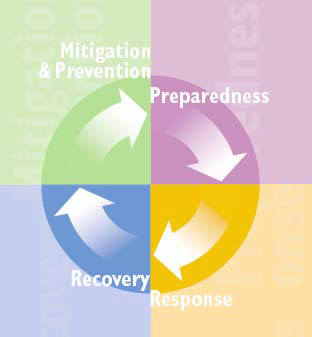 5 Categories of Critical Incident Stress
Physical
Cognitive
Emotional
Behavioral 
Spiritual
Reactions after an incident can have a significant impact on learning. Students may…..
Show a decline in student performance
Have difficulty mastering new material
Become more irritable
Become withdrawn
Become anxious and depressed
Become more likely to engage in risky behaviors such as substance abuse, promiscuity, reckless driving, suicide
Become focused on the loss
Developmental Implications for at risk assessment
Pre K-2
Less affected by community level events unless they are directly involved
Parents stress levels, distraction, agitation can have profound affect (separation anxiety)
Reactions of adults around them can have equally profound effects upon interpretation of response to the incident
AIM: Relieve insecurity, reinforce trust, rebuild autonomy  (Routines, Routines, Routines)
Responding to School Crises: An Integrated Multi-Component Crisis Intervention Approach, 2002
Grades 2-6
Greatest concern is impact of media/social media accounts/rumors (anxiety, fear, withdrawal)
Can react negatively due to confused perception of the proximity and nature of the threat
Due to media saturation child’s perception of the world can be overly simplistic and generalized

AIM: Provide safety, boost self image, help maintain their ability to be productive
Grades 7-12
If emotions are overpowering then regressive behavior can take the form of acting out
Older adolescents demonstrate mixed impulses-follow staff directions one minute then assert control themselves the next minute
Emotional and behavioral contagion (The middle school equivalent of “Everyone needs a tissue”)
Memorials/Vigils-they will come up, how to respond

AIM: Teach coping skills (Post Its), Reaffirm identity, monitor life decisions, normalize reactions, educate around social media as we can’t win that struggle
5 Most Important Things that Adults Can Do
LISTEN-reassure, explain in clear terms based on developmental stage
PROTECT-from being re-traumatized
CONNECT-frequent check-ins
MODEL-routines/calmness
TEACH-coping skills

Restore structure, Return to learning, restore basic problem solving abilities, adapt to the “new normal”
Preparedness-Education and Empowerment are the keys to preparation
Preparedness programs will vary by school and district based on stakeholders views, community readiness to accept options
Options based Programs, A.L.i.C.E, Run, Hide, Fight, Social Stories, PRePARE, Psychological First Aid,STARS toolkit
ALL: Focus is on saving lives, using universal language, adults always have more issues with it than children and all need practice, practice, practice!
Best practice is to remain open and honest with stakeholders, consider all views, listen and reassure, provide supportive information (use social media to provide parents/staff with resources), DO NOT FORGET STAFF and SELF (self care)
Starstoolkit.org
Questions?
Comments?
Concerns?
Resources
American Foundation for Suicide Prevention, 2011. Suicide Prevention Research Center, “After a Suicide: A Toolkit for Schools”, Newton, MA, Education Development Center Inc. 
American Psychological Association: Update for Mental Health Professionals, 2008. Presidential Task Force on Posttraumatic Stress Disorder and Trauma in Children and Adolescents 
Cook, Julia “I’m Not Scare. I’m Prepared”, National Center for Youth Issues, Medina, OH, September 2014 
Department of Education and Skills, 2015. “Responding to Critical Incidents, Resource Materials for Schools” 
Department of Education and Skills, 2015. “ Responding to Critical Incidents, Guidelines for Schools” 
Goodman, Robin F. “Caring for Kids After Trauma and Death: A Guide for Parents and Professionals”, The Institute for Trauma and Stress at the NYU Child Study Center, 2002 
Johnson,K, Ertle, B.J, Everly, G, Michael, J “Responding to School Crises: An Integrated Multi-Component Crisis Intervention Approach”, International Critical Incident Stress Foundation Inc., Ellicot City, MD, 2002
Resources Continued
Kendall, Philip C. and Hedtke, Kristina, “Cognitive Behavioral Therapy for Anxious Children”, “The Coping Cat Workbook”, Workbook Publishing, 2006 
Lerner, Mack D, Volpe, Joseph S and Lindell, Brad, “A Practical Guide to Crisis Response in Our Schools”, American Academy of Experts in Traumatic Stress, 5th Edition, 2003 
Levin, Patti, “Common Responses to Trauma and Coping Strategies”, 2003
National Association of School Psychologists, “Helping Children Cope with Loss, Death, and Grief: Tips for Teachers and Parents”, Bethesda, MD, 2003
US Department of Education, Office of Safe and Drug Free Schools. “Practical Information on Crisis Planning: A Guide for Schools and Communities”, Washington, DC, 2003